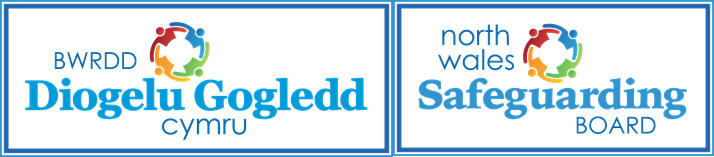 Brîff 7 Munud  -Beth ddylech chi ei wneud os ydych chi’n amau camdriniaeth? What to do if you suspect Abuse?- 7 Minute Briefing
1. BETH YDYW?				1. WHAT IS IT?
Mae camdriniaeth yn drosedd yn erbyn hawliau dynol a hawliau sifil person. Mae’n digwydd pan fo person yn gwneud rhywbeth i berson arall sy’n rhoi’r person hwnnw mewn perygl o niwed neu’n cael effaith negyddol ar ansawdd eu bywyd. Gall camdriniaeth fod yn fwriadol neu fe all fod yn ganlyniad i anwybodaeth neu ddiffyg hyfforddiant, a gall ddigwydd unwaith neu dro ar ôl tro.
Abuse is a violation of a person’s human and civil rights by any other person. It’s where someone does something to another person that puts that person at risk of harm or it has a negative impact on their quality of life. Abuse may be deliberate, or may be the result of ignorance or lack of training and can happen once or repeatedly.
2. BETH YDYW ?				2. WHAT IS IT?
All children and adults have the right to live their lives free from abuse and harm. They should be able to choose how to live their lives independently, receive support in doing this and be treated with respect and dignity
Mae gan bob plentyn ac oedolyn yr hawl i fyw eu bywydau heb gamdriniaeth a niwed. Fe ddylent allu dewis sut i fyw eu bywydau yn annibynnol, derbyn cefnogaeth i wneud hynny a chael eu trin gyda pharch ac urddas.
3. BETH YDYW?				 3. WHAT IS IT?
Some children and adults may be at more risk of harm than others, including people who depend on others for care, because of age or illness, suffer from mental ill health, have learning or physical disabilities, have sight or hearing impairment or loss, have dementia or misuse drugs or alcohol
Gall rhai plant ac oedolion fod mewn mwy o berygl o niwed nag eraill, gan gynnwys y rheiny sy’n dibynnu ar eraill ar gyfer gofal oherwydd henaint neu salwch, y rheiny sy’n dioddef o salwch meddwl, gydag anableddau dysgu neu gorfforol, gyda nam ar y clyw neu’r golwg, yn dioddef o ddementia neu bobl sy’n camddefnyddio cyffuriau neu alcohol.
4. CYDNABYDDIAETH		   	4. RECOGNITION
Mae sawl ffurf ar gamdriniaeth: 
Corfforol: Taro, gwthio, ysgwyd neu gamddefnyddio meddyginiaeth
Rhywiol: Unrhyw weithgaredd rhywiol di-groeso neu nas deellir yn iawn
Emosiynol: Brawychu, bygwth, bychanu, neilltuo, cam-drin geiriol neu seicolegol 
Esgeulustod: Anwybyddu anghenion meddygol / corfforol, gwrthod darparu bwyd / rhoi’r gwres ymlaen
Abuse can take many forms: 
Physical: Hitting, smacking, pushing, shaking, or misuse of medication. 
Sexual: Any sexual activity that is unwanted or not understood. Emotional: Intimidation, threats, humiliation, isolation, verbal or psychological abuse 
Neglect: Ignoring medical/ physical care needs, withholding food, heating
5. MATERION ALLWEDDOL	5. KEY ISSUES
Mae sawl ffurf ar gamdriniaeth: 
Gwahaniaethol: Trin person yn wahanol oherwydd ethnigrwydd, rhywioldeb, rhyw, oed ac ati 
Ariannol: Dwyn arian neu eiddo 
Domestig: Gall gynnwys unrhyw un o’r uchod. 
Sefydliadol: Arferion gweithio gwael mewn cartrefi gofal neu ysbytai sy’n arwain at ofal gwael neu annigonol
Abuse can take many forms: 
Discriminatory: Being treated differently because of ethnicity, sexuality, gender, age etc. 
Financial: Theft of money, property or belongings. 
Domestic: May include any of the above. 
Institutional: Poor working practices in care homes or hospitals that cause poor or inadequate care.
6.  SUT I YMATEB				6. HOW TO RESPOND
Pwy sy’n cam-drin? 
Gall unrhyw un gam-drin – perthynas, cyfaill, cymydog, gofalwr taledig neu wirfoddol, gweithiwr proffesiynol neu berson diamddiffyn arall. Gall camdriniaeth ddigwydd yn unrhyw le – yng nghartref y person, mewn cartref gofal, mewn ysbyty neu mewn man cyhoeddus. 
Ewch i wefan Bwrdd Diogelu Gogledd Cymru i gael manylion cyswllt awdurdodau lleol yng ngogledd Cymru er mwyn rhoi gwybod iddynt am unrhyw bryder sydd gennych chi.
Who can abuse? 
Anyone can be an abuser - a relative, friend or neighbour, a paid or volunteer carer, professional worker or another vulnerable person. Abuse can happen anywhere - in the person’s own home, in a care home, in hospital or in a public place 
Visit the NWSB webpage to view the contact details of local authorities in North Wales to report your concerns
7. GWEITHREDU				7. ACTION
Os ydych chi’n ansicr ynghylch trafod eich pryderon, peidiwch â meddwl “Beth os ydwyf yn anghywir”, meddyliwch “Beth os ydwyf yn gywir?”
Os yw plentyn/oedolyn yr ydych chi’n ei adnabod mewn perygl dybryd, ffoniwch 999 neu ffoniwch 101 os ydych chi’n credu bod trosedd wedi ei chyflawni
If you are in any doubt about reporting your concerns don't think “What if I'm wrong?” think “What if I'm right?” 
If you or a child/ adult you know is in immediate danger contact 999 or call 101 if  you think a crime has been committed
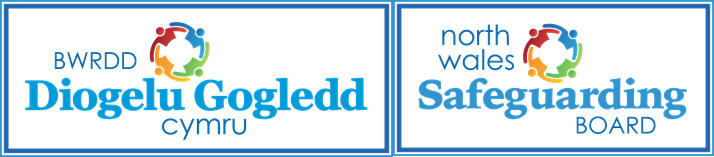